ENCOREEntrepreneurship Knowledge Centers to Foster Innovative Entrepreneurship Practices in Education and Research
Training of Trainers 4
The Entrepreneurial Path & Ecosystem

May 9th - 11th, 2022
University of Alicante

Project ref.: 617589-EPP-1-2020-1-AT-EPPKA2-CBHE-JP
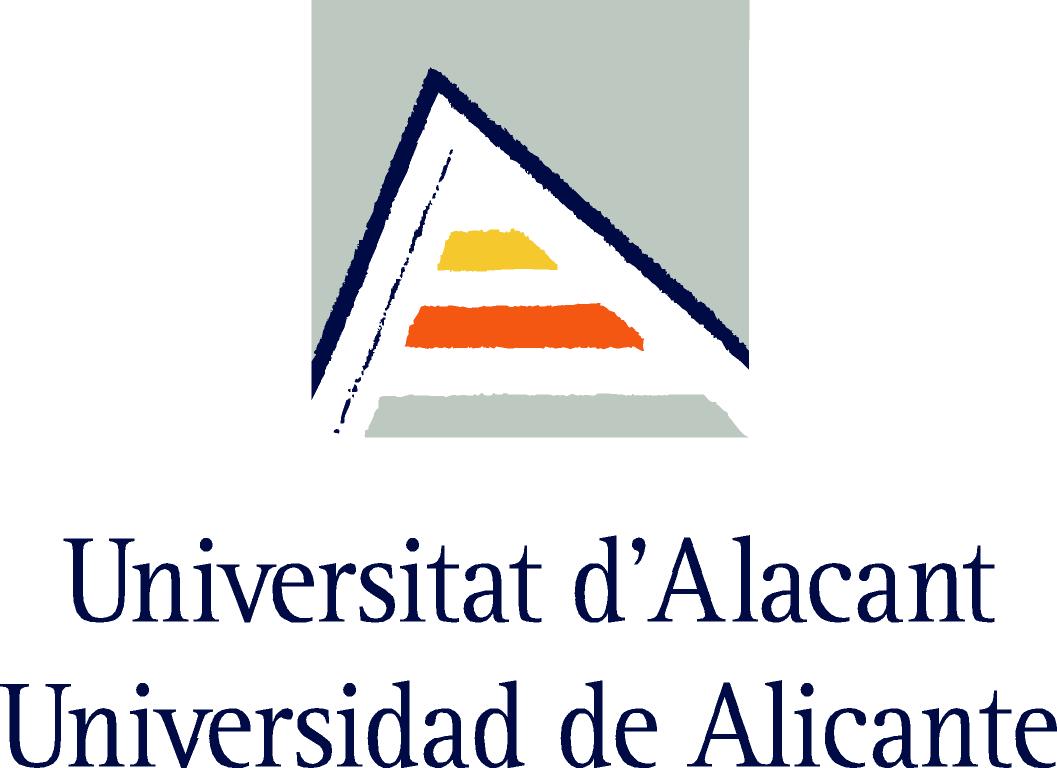 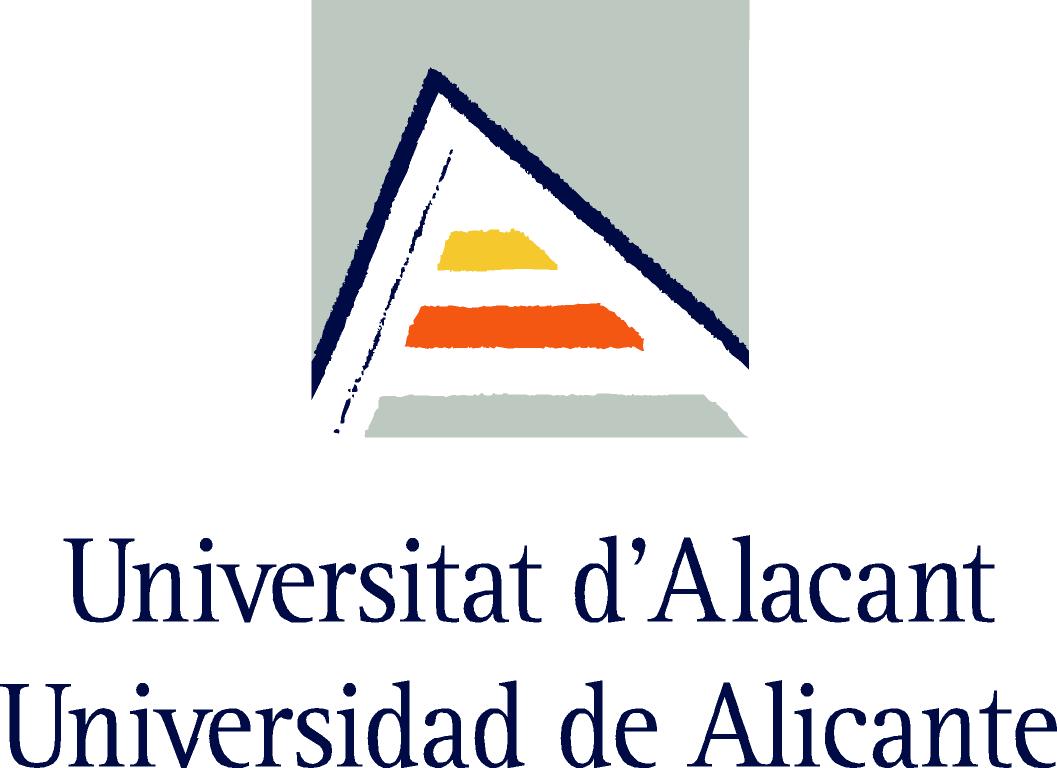 Welcome to Alicante!
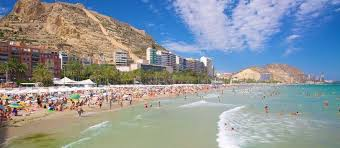 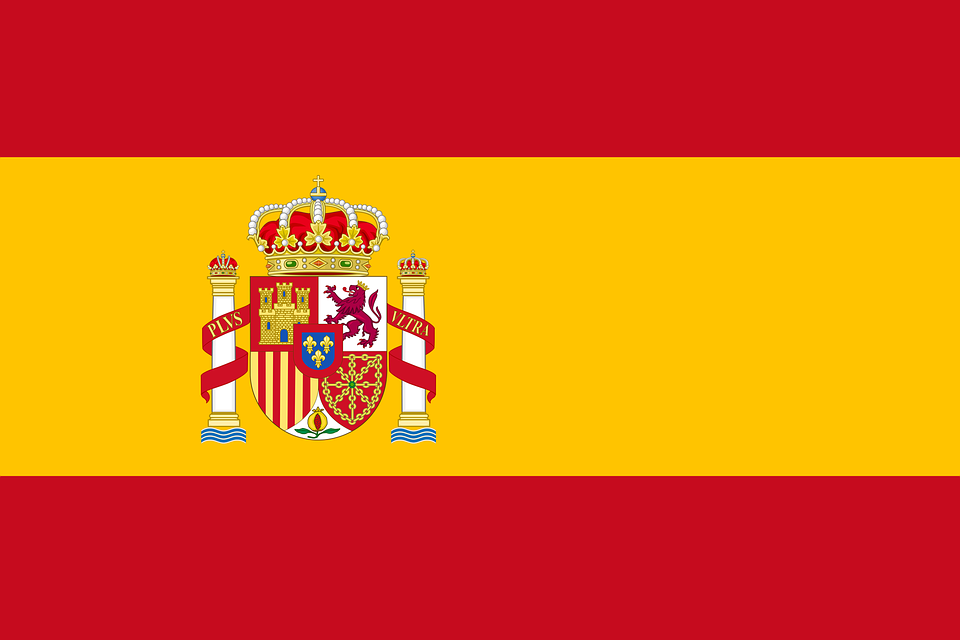 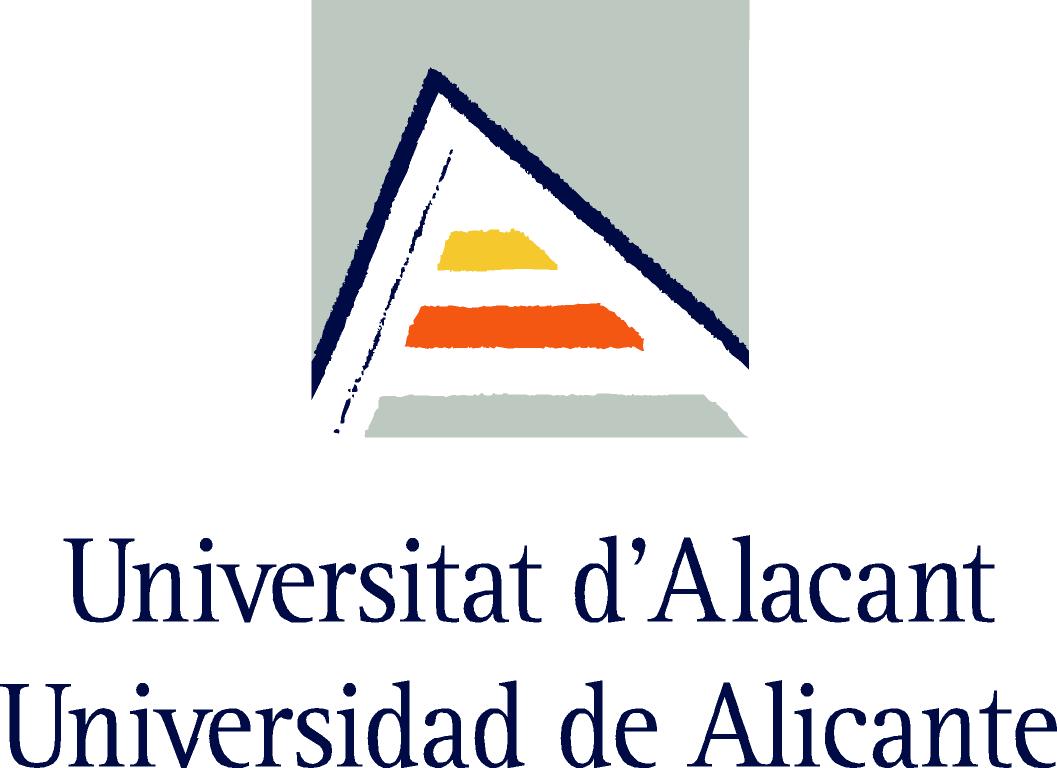 Introduction to the training
The Entrepreneurship Ecosystem & Path

Support for Entrepreneurship

Entrepreneurship Knowledge Centers
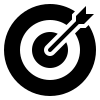 Agenda
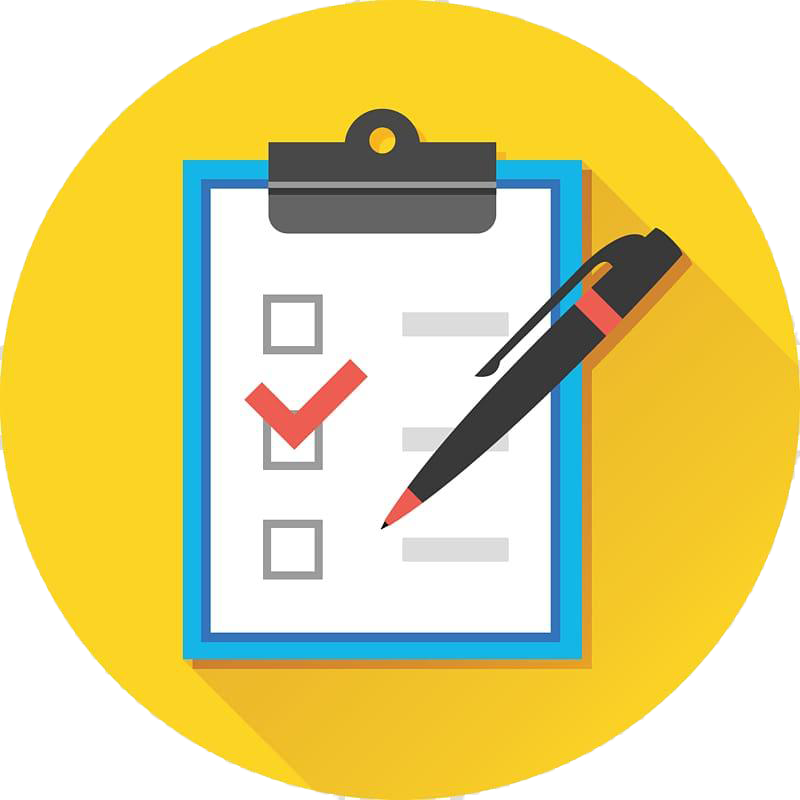 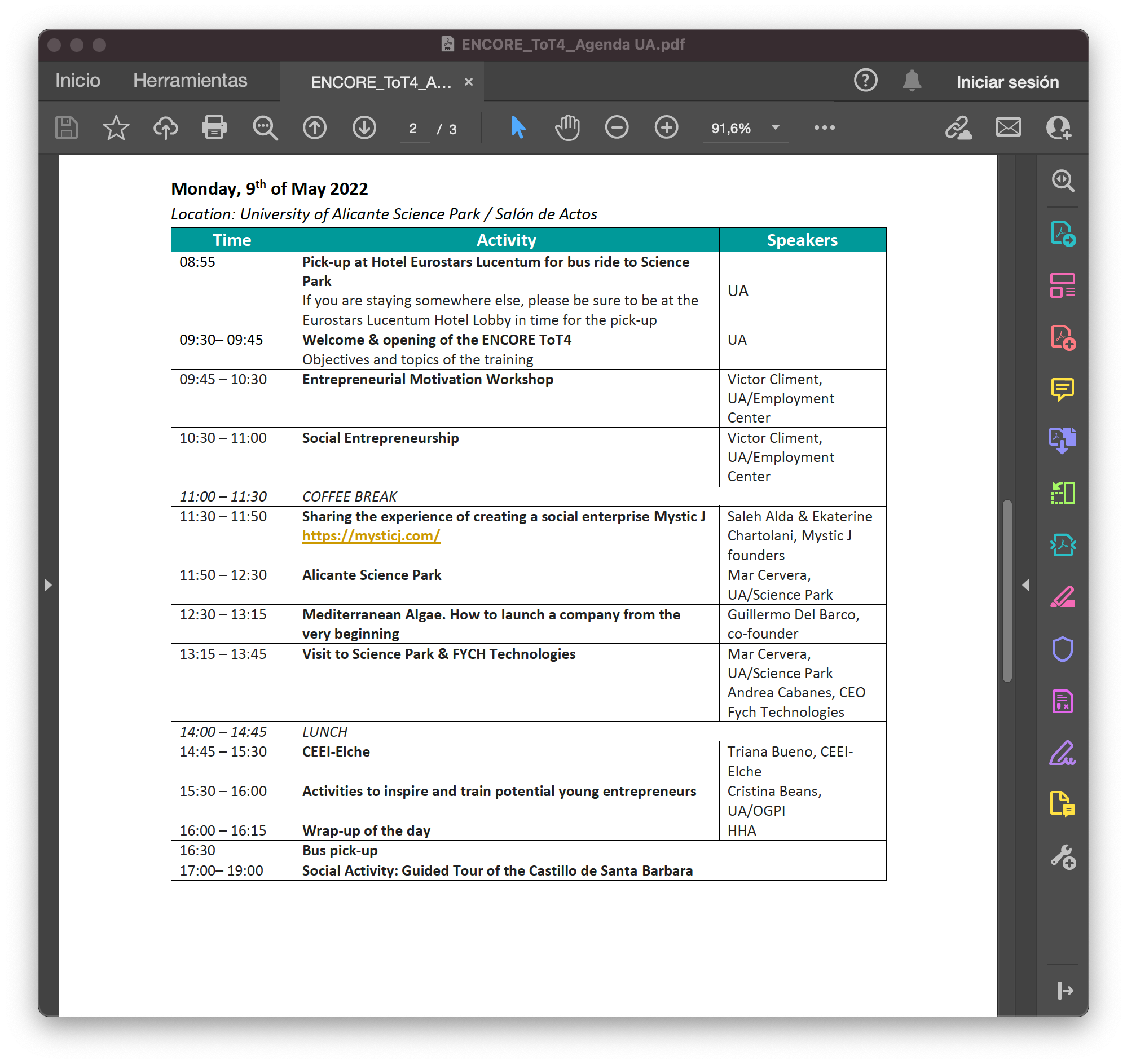 Changes 
to the 
print version
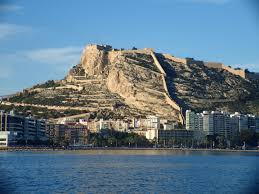 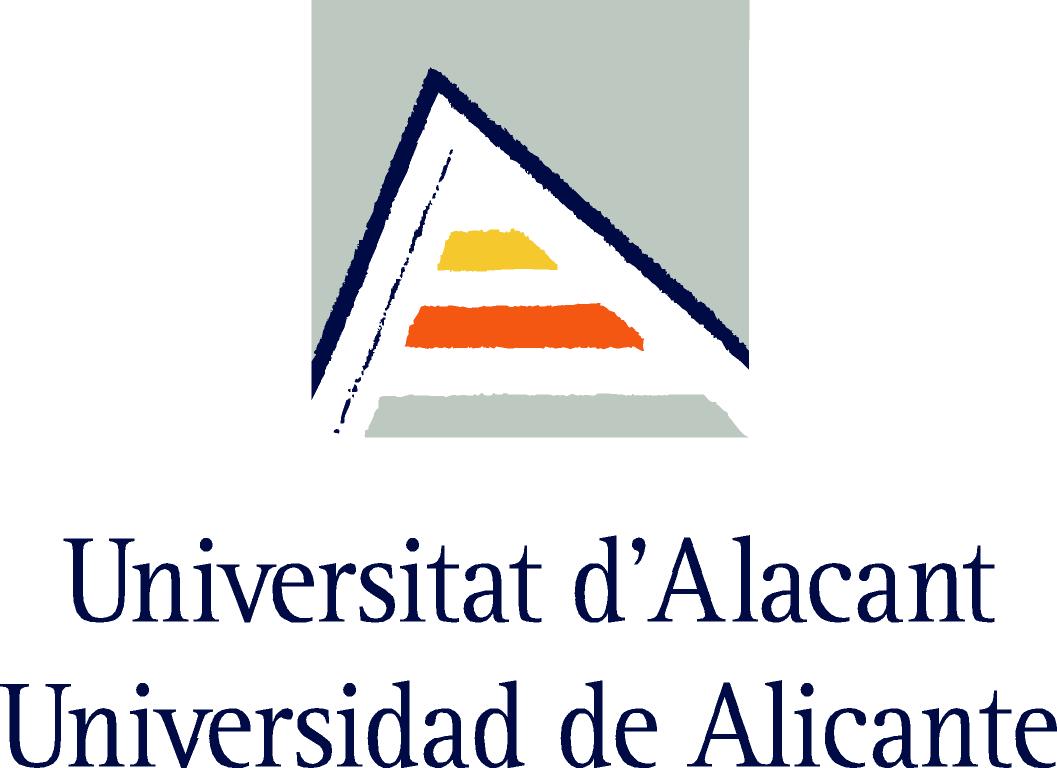 Reminder for next location!
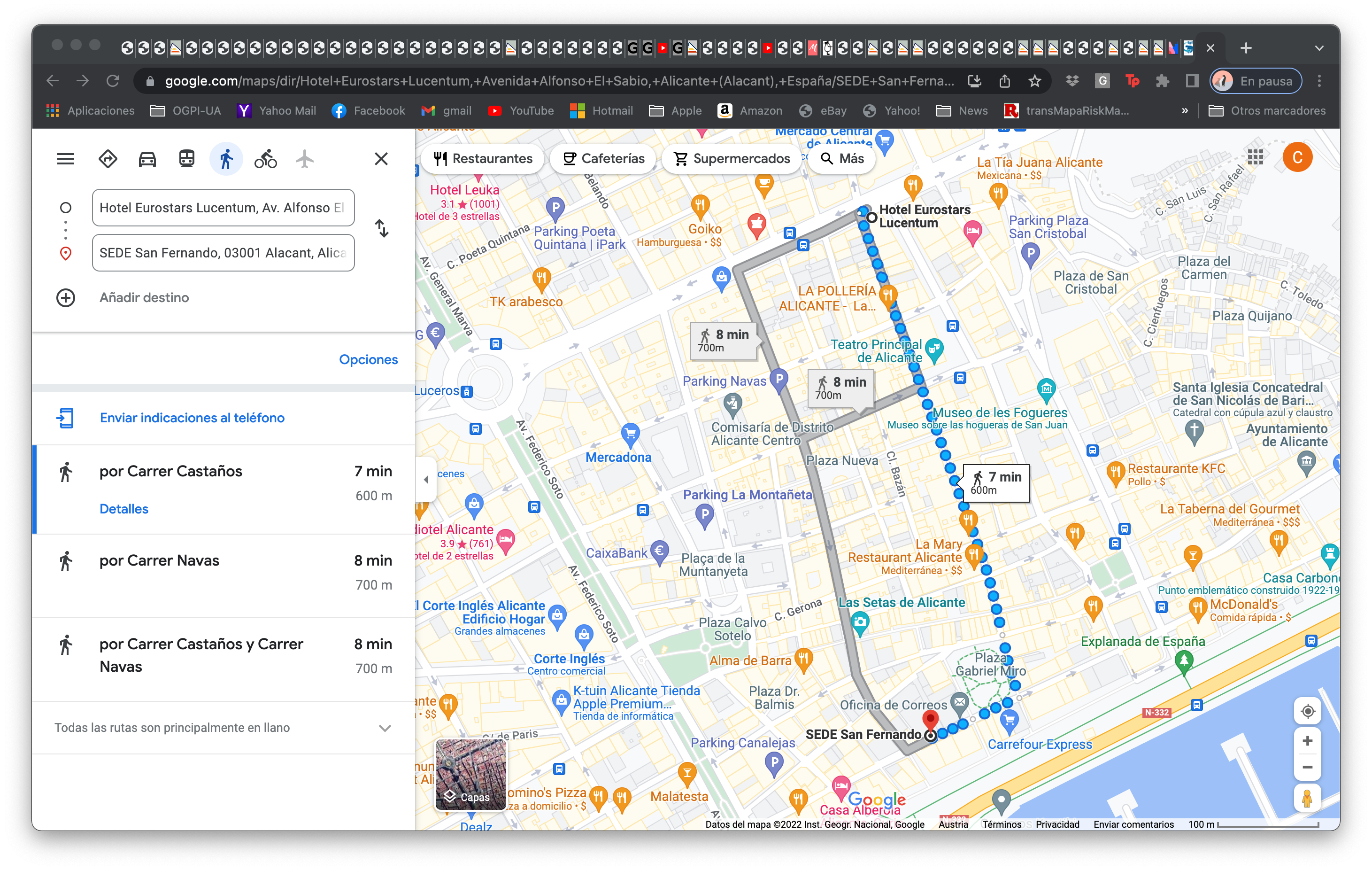 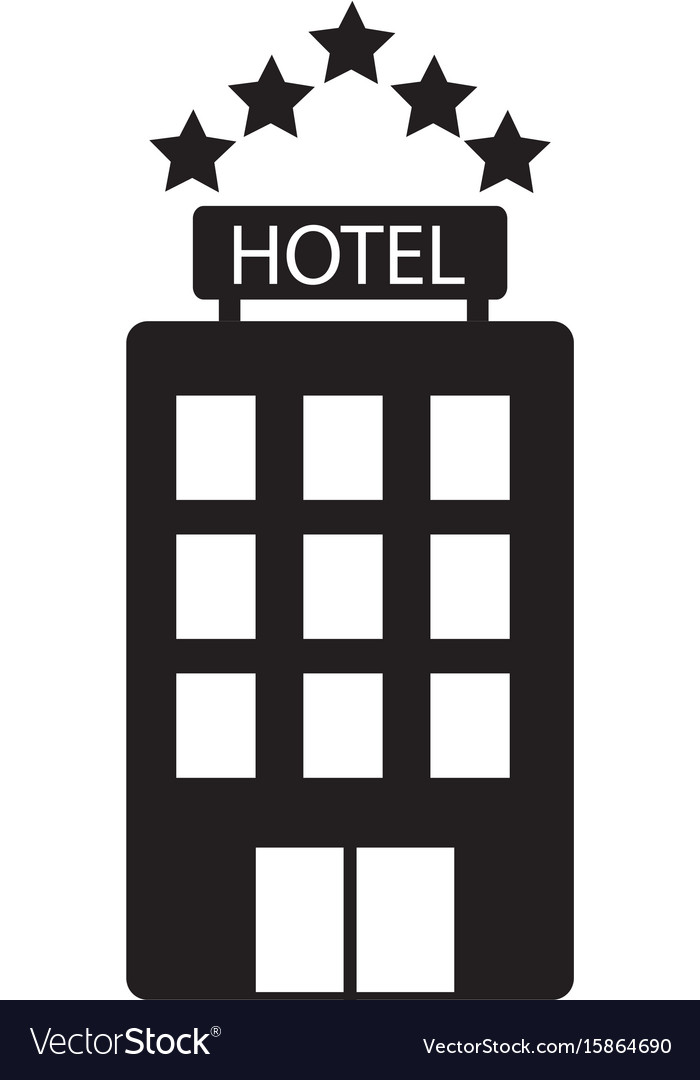 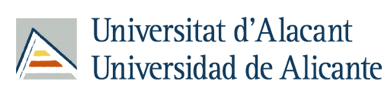 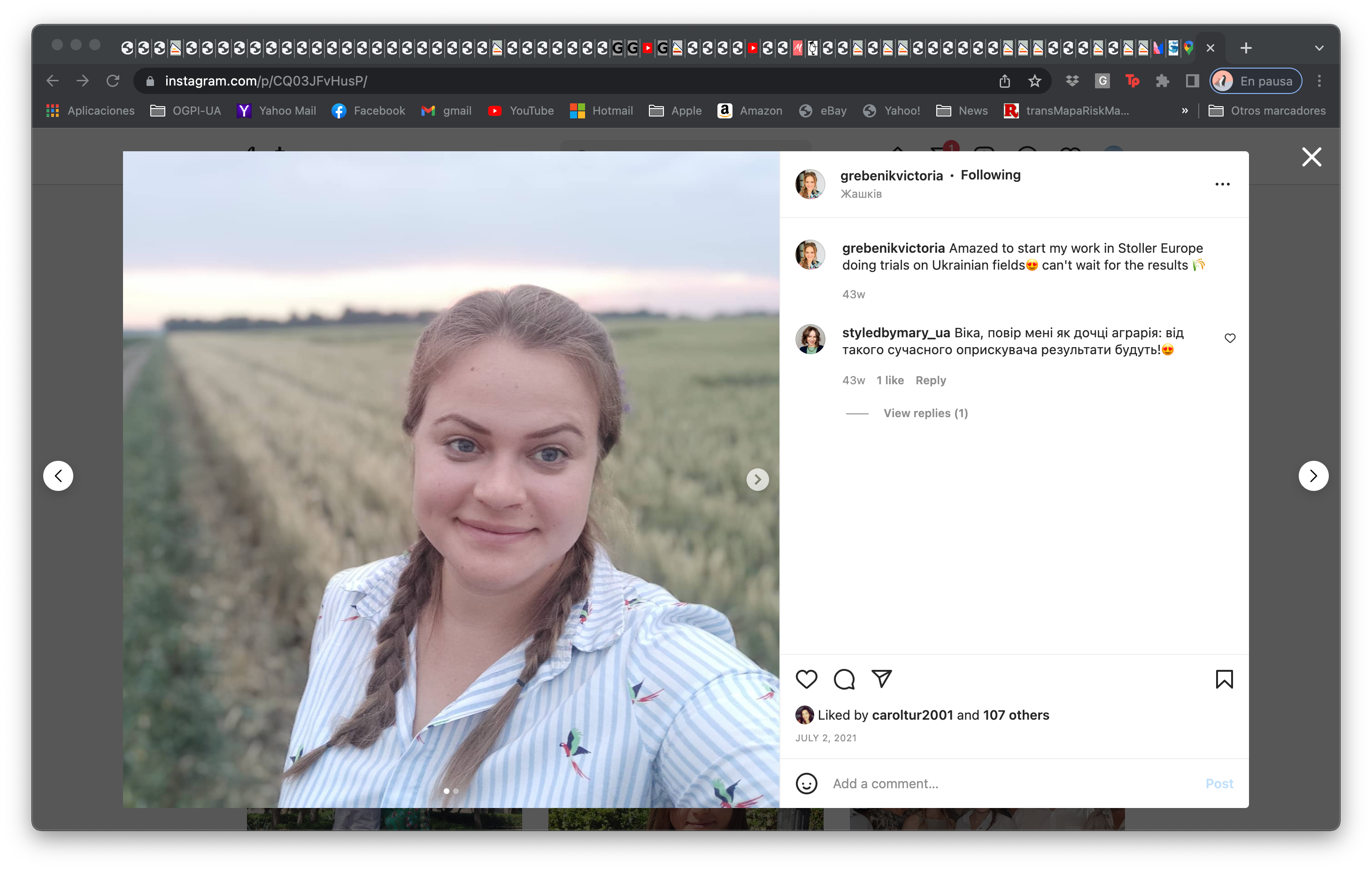 TUESDAY & WEDNESDAY:
Meet at 8.45am
Hotel Lucentum
Viktoriia
UA - Sede San Fernando
For security reasons, we are asked to access the building as a group
Agenda
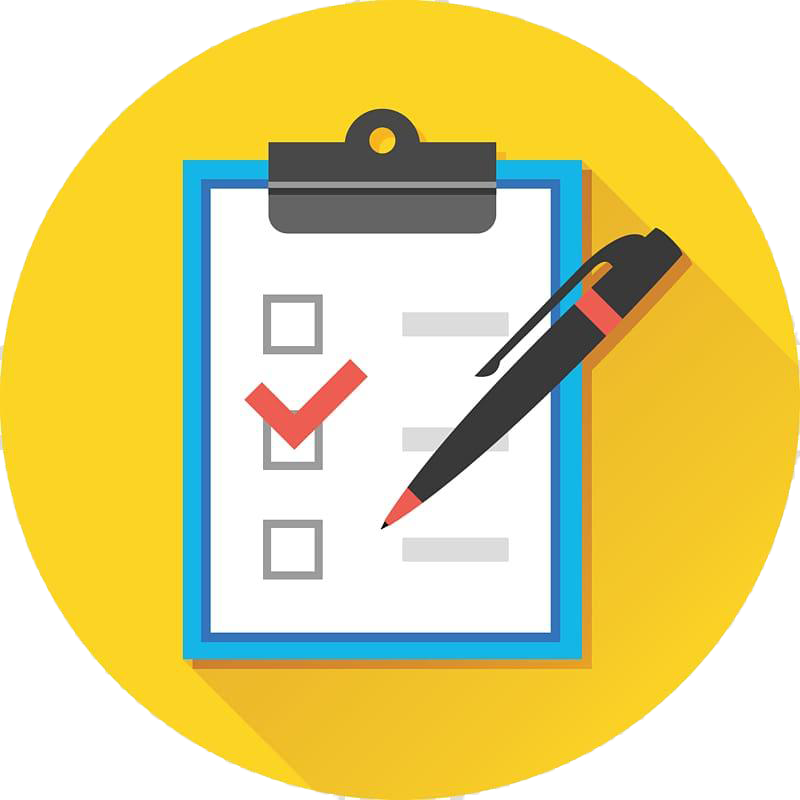 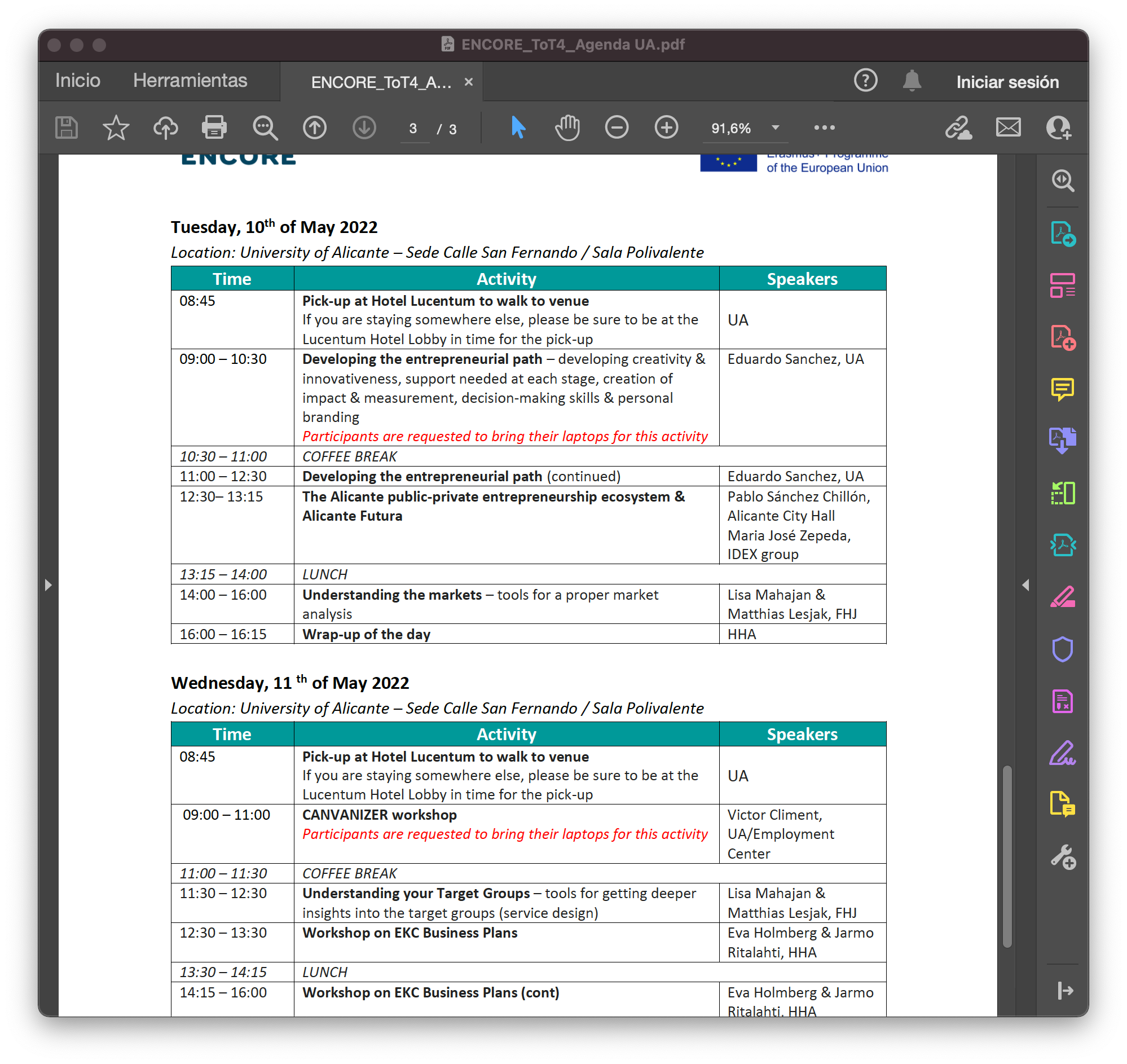 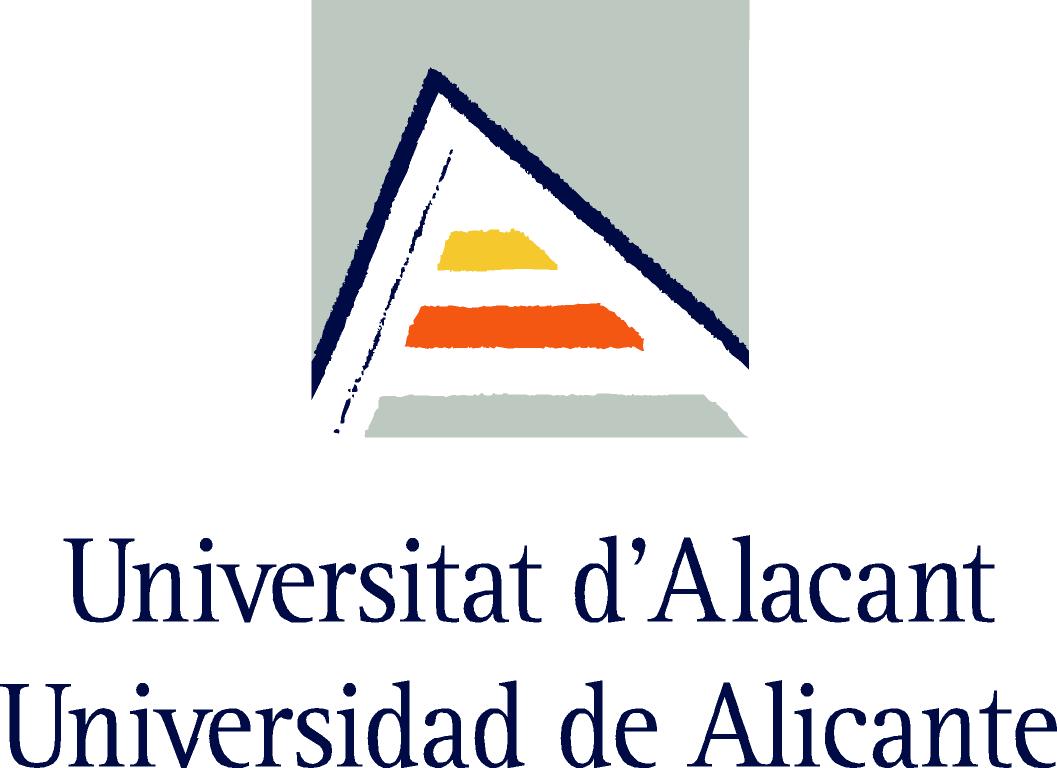 Agenda
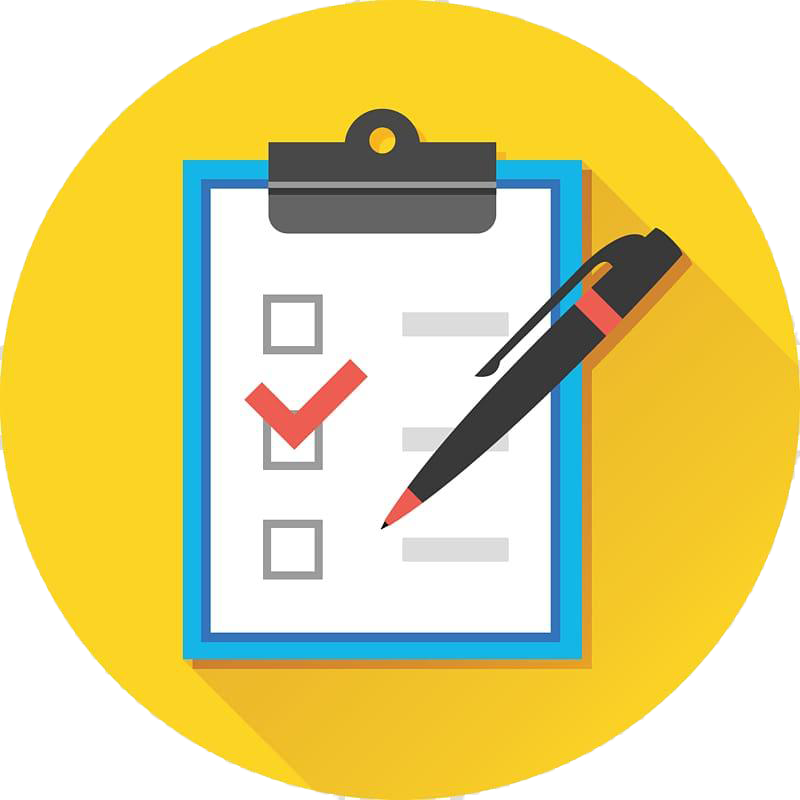 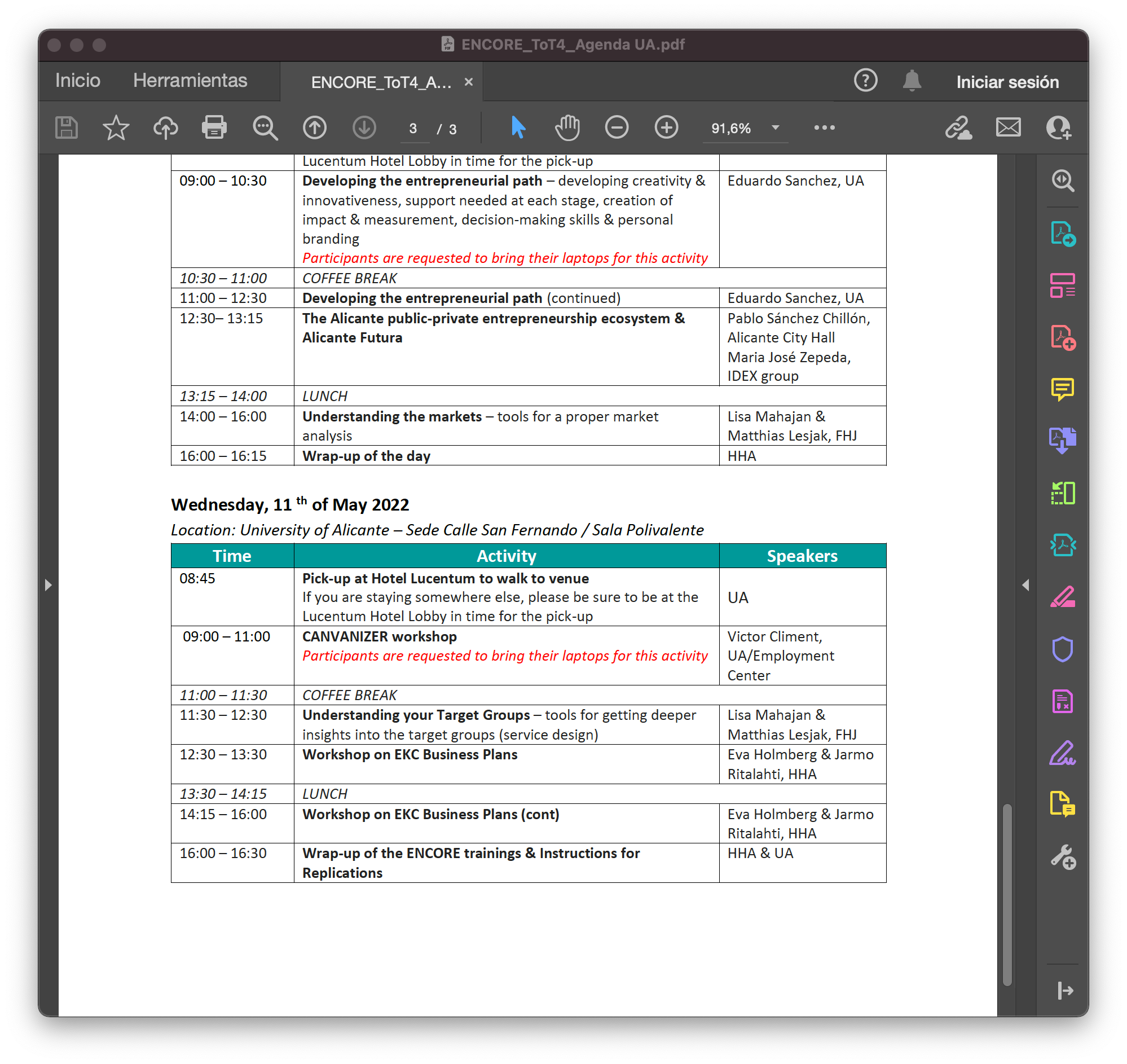 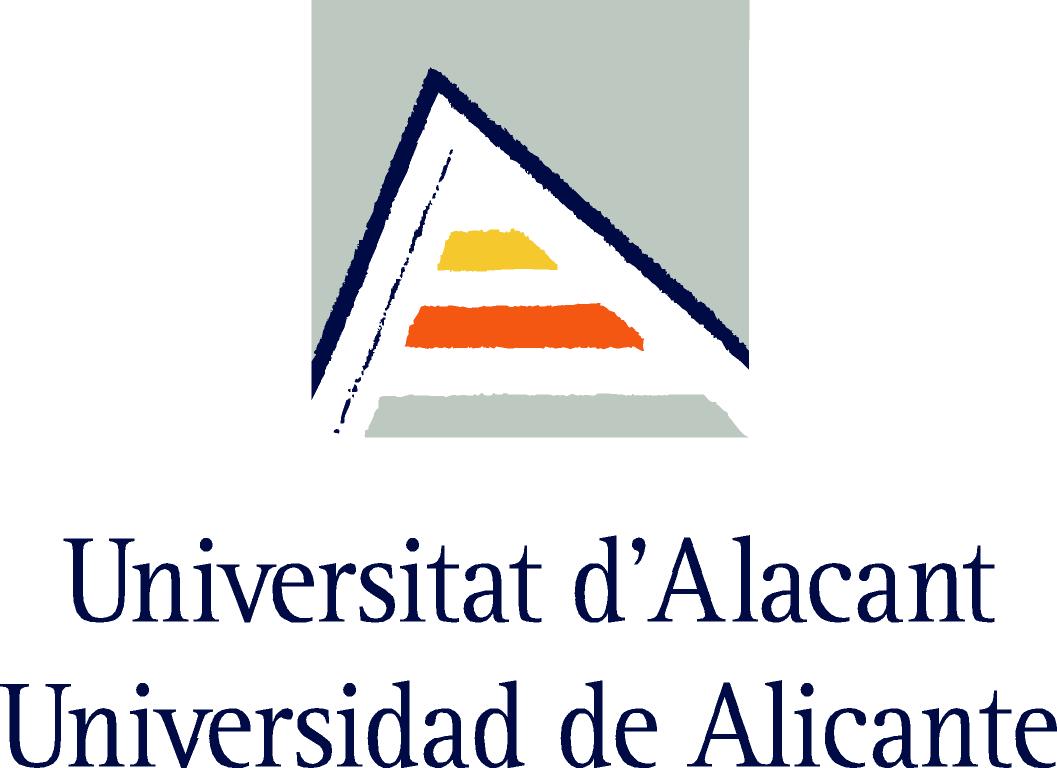 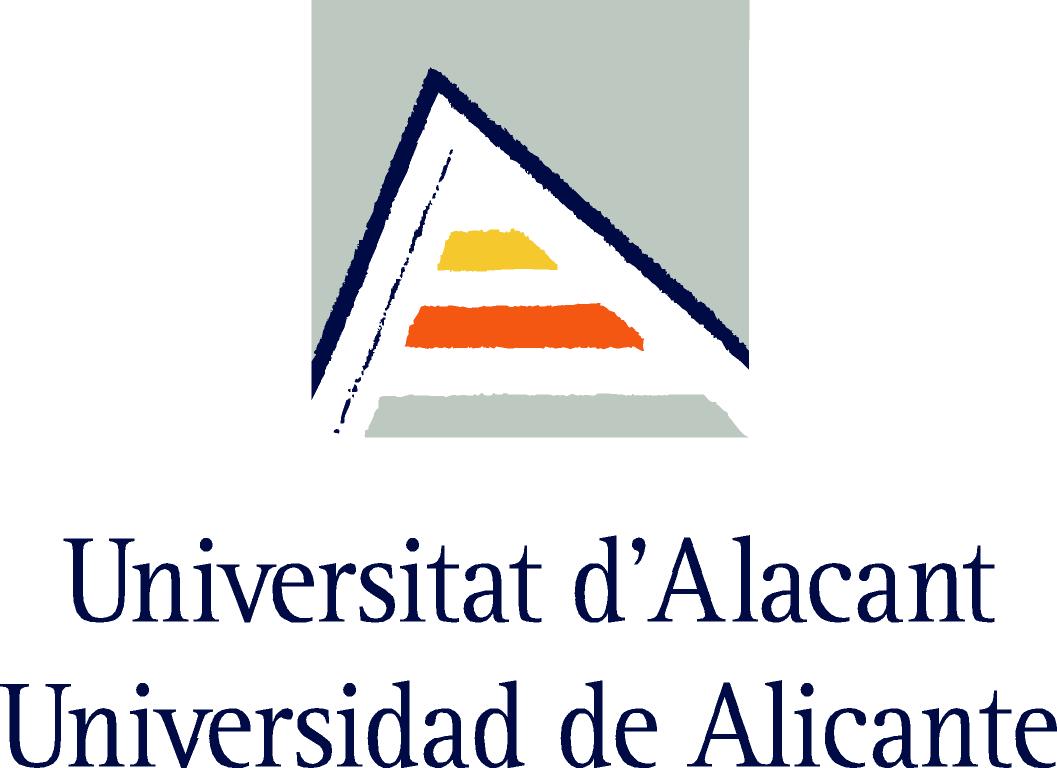 Training materials: Moodle
Remember: All ToT 3 & 4 Materials are uploaded to the Moodle platform
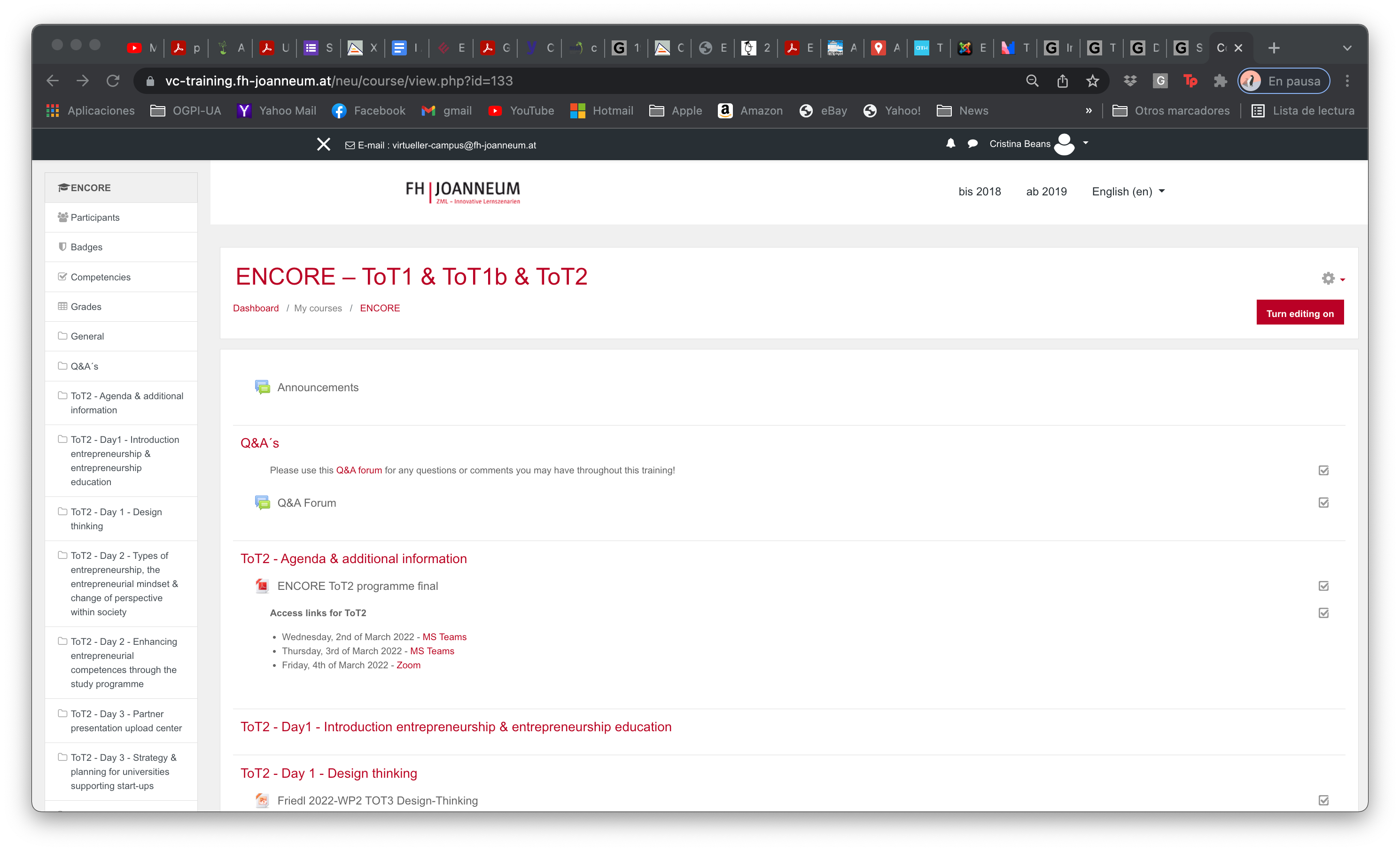 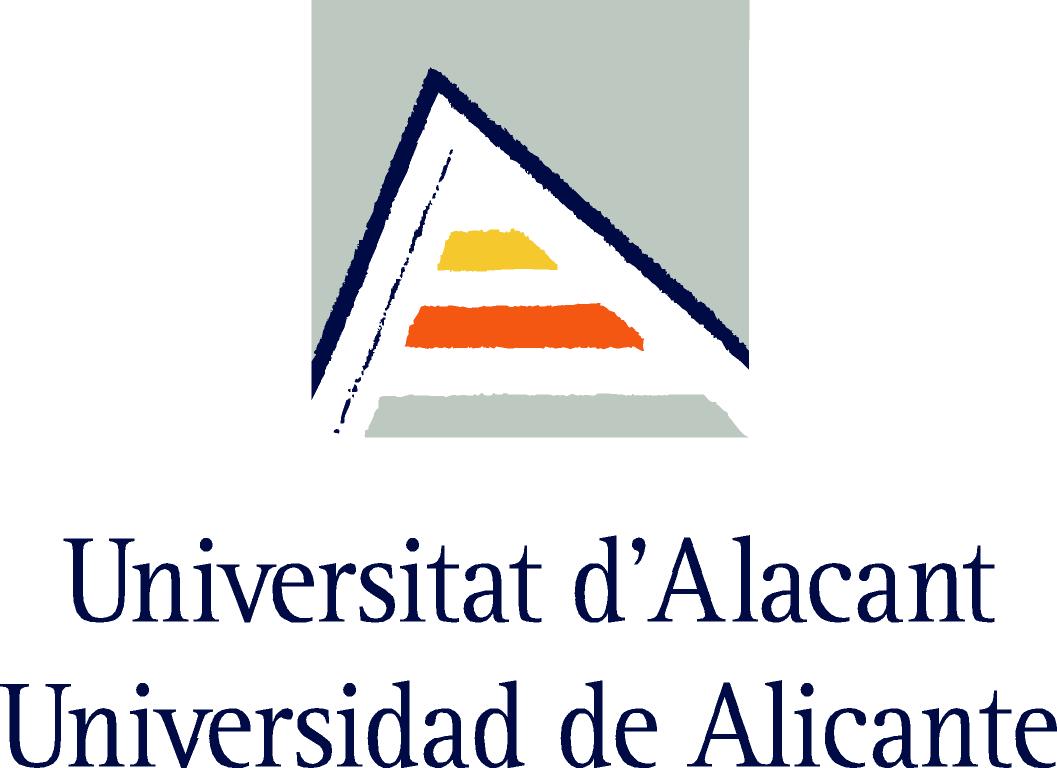 BIENVENIDOS!
We hope you enjoy the training and your stay in Alicante! 
ENCORE
Entrepreneurship Knowledge Centers to Foster Innovative Entrepreneurship Practices in Education and Research

Project ref.: 617589-EPP-1-2020-1-AT-EPPKA2-CBHE-JP